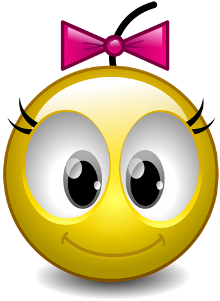 Домашнее задание.
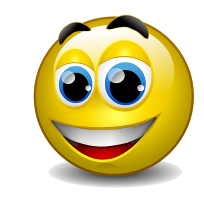 Тема №5 
      §§  21-24
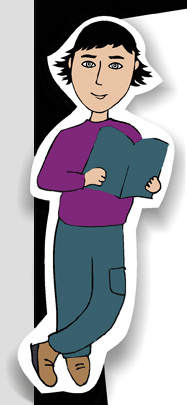 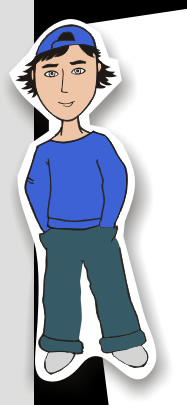 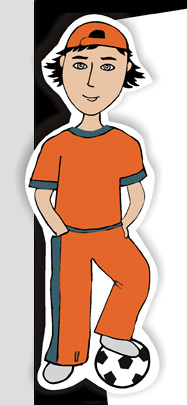 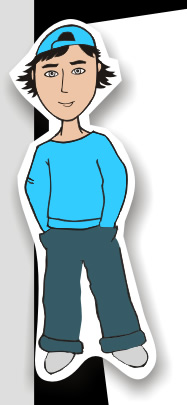 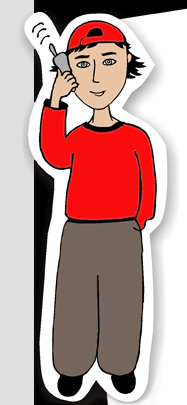 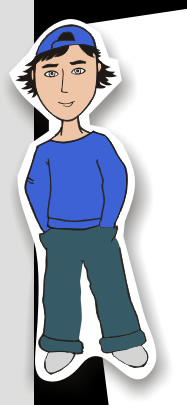 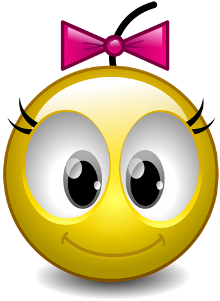 Домашнее задание.
Гр5
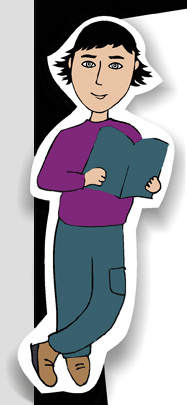 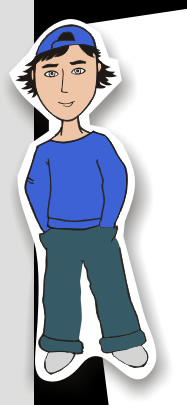 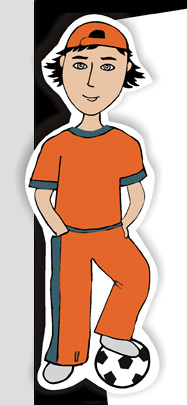 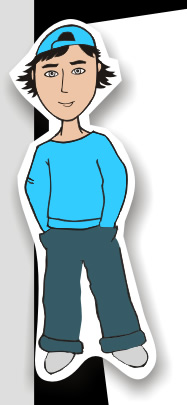 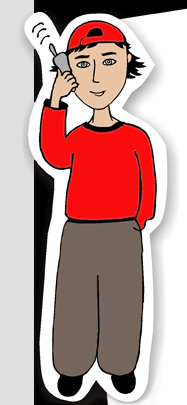 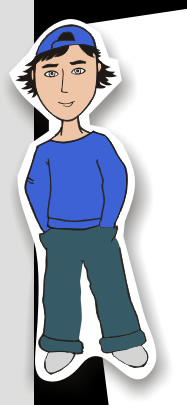 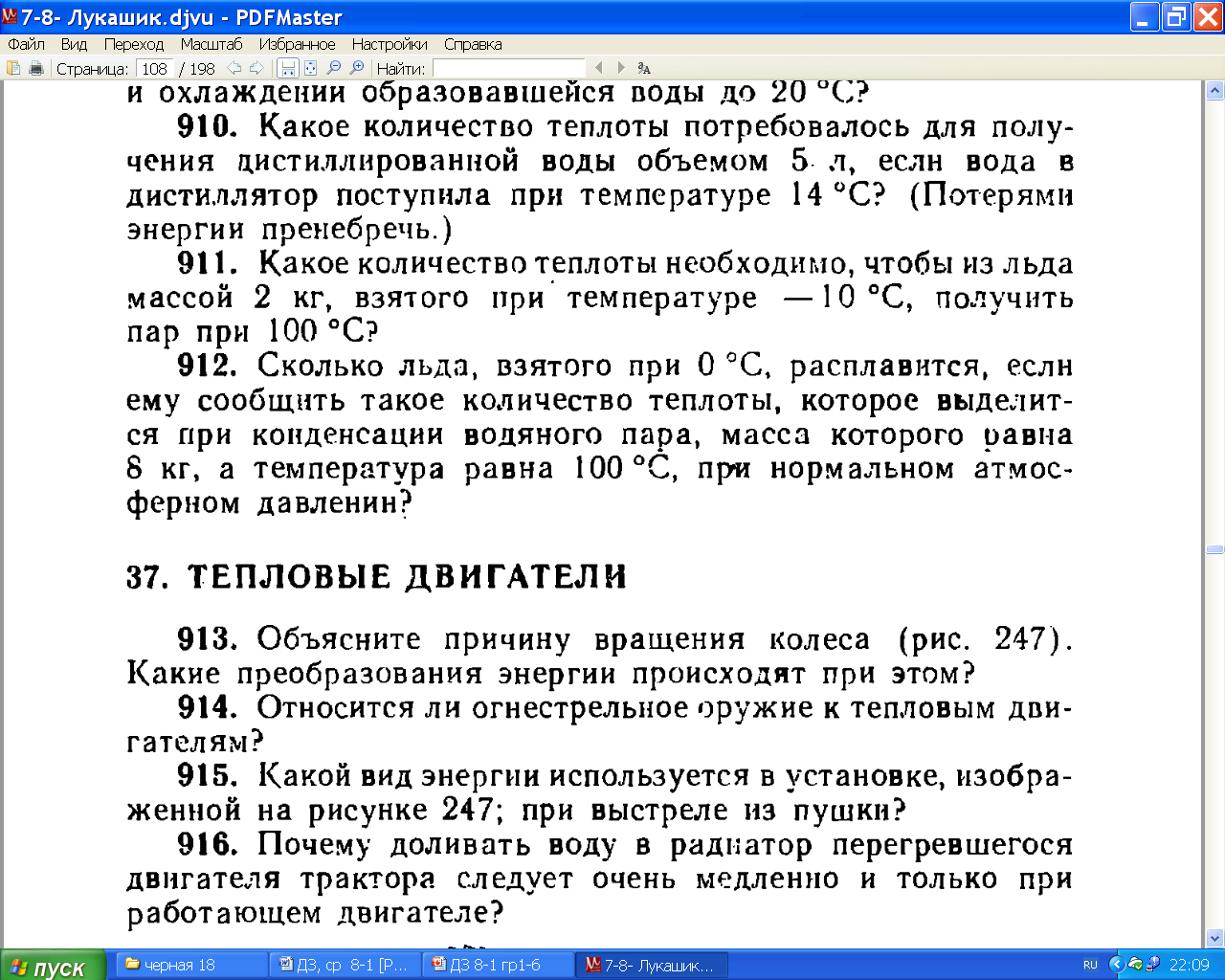 51
t0
1000
cв=4200Дж/кг·0С
L=2,3·106Дж/кг
t0= 140
m=5кг
Qобщ -?
1. Для нагревания  воды потребуется
Qнгр воды=сводыm·1000
=4200Дж/кг·0С·5кг·860=….кДж
140
tминуты
2. Для парообразования  стоградусной воды потребуется
Qпаро=Lпараm пара=
2,3·106Дж/кг·5кг
=….кДж
3. Итого   Qобщ =
Ответ: Внутренняя энергия 5 кг воды увеличилась на ….. кДж
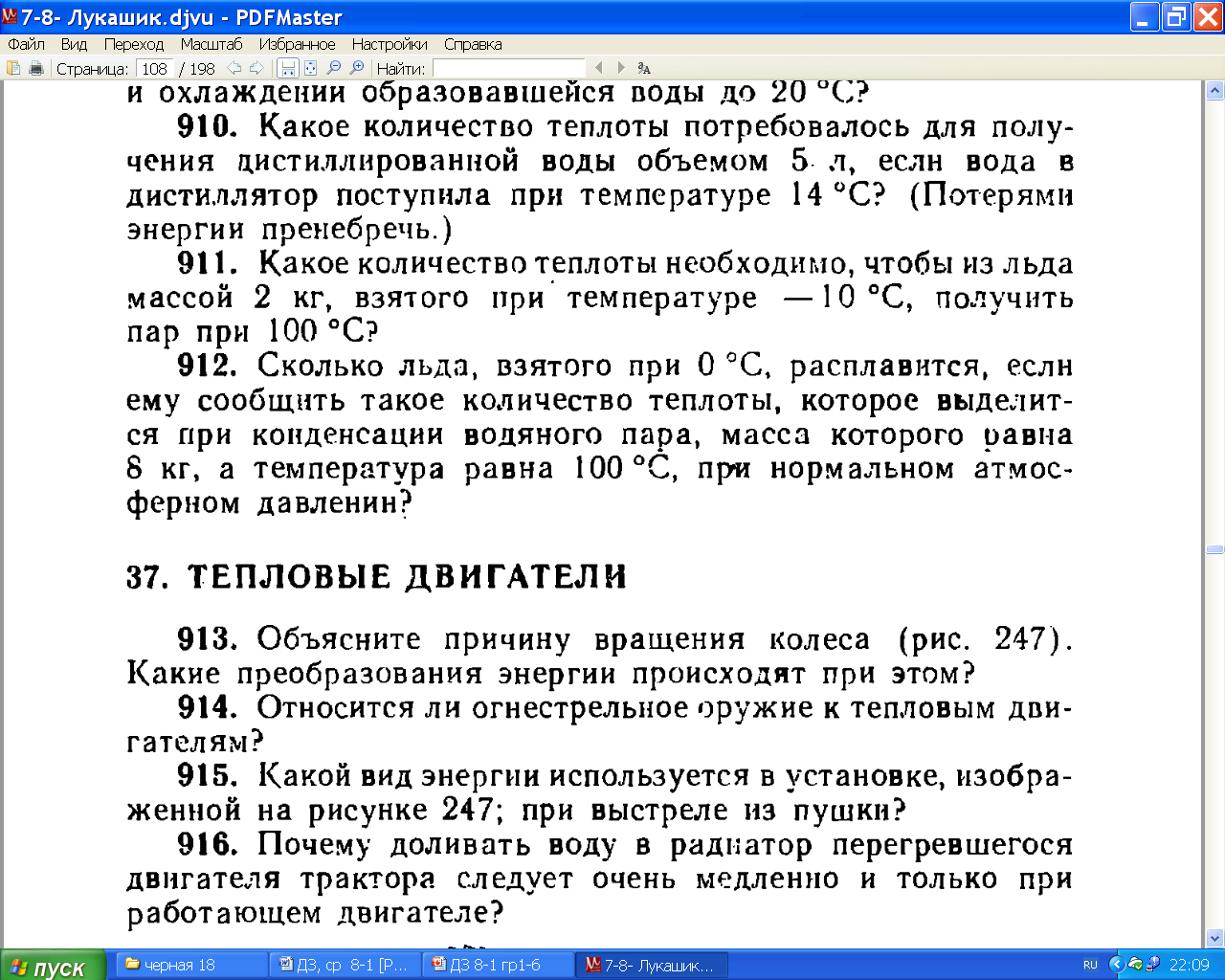 52
1. Для нагревания льда потребуется
t0
cв=4200Дж/кг·0С
λ= 3400Дж/кг
L=2,3·106Дж/кг
cл=2100Дж/кг·0С
t0= -100
mльда=2кг
Qобщ -?
Qнгр льда=сльдаm·100
1000
=2100Дж/кг·0С·2кг·100=….кДж
2. Для плавления льда потребуется
Qплвл =λльда·m =
tминуты
3400Дж/кг ·2кг= …..кДж
-100
Qнгр воды=сводыm·1000
3. Для нагревания ледяной воды потребуется
=4200Дж/кг·0С·2кг·1000=….кДж
4. Для парообразования  стоградусной воды потребуется
Qпаро=Lпараm пара=
=….кДж
2,3·106Дж/кг·8кг
5. Итого   Qобщ =
Ответ: Внутренняя  энергия 2 кг льда увеличилась  на ….. кДж
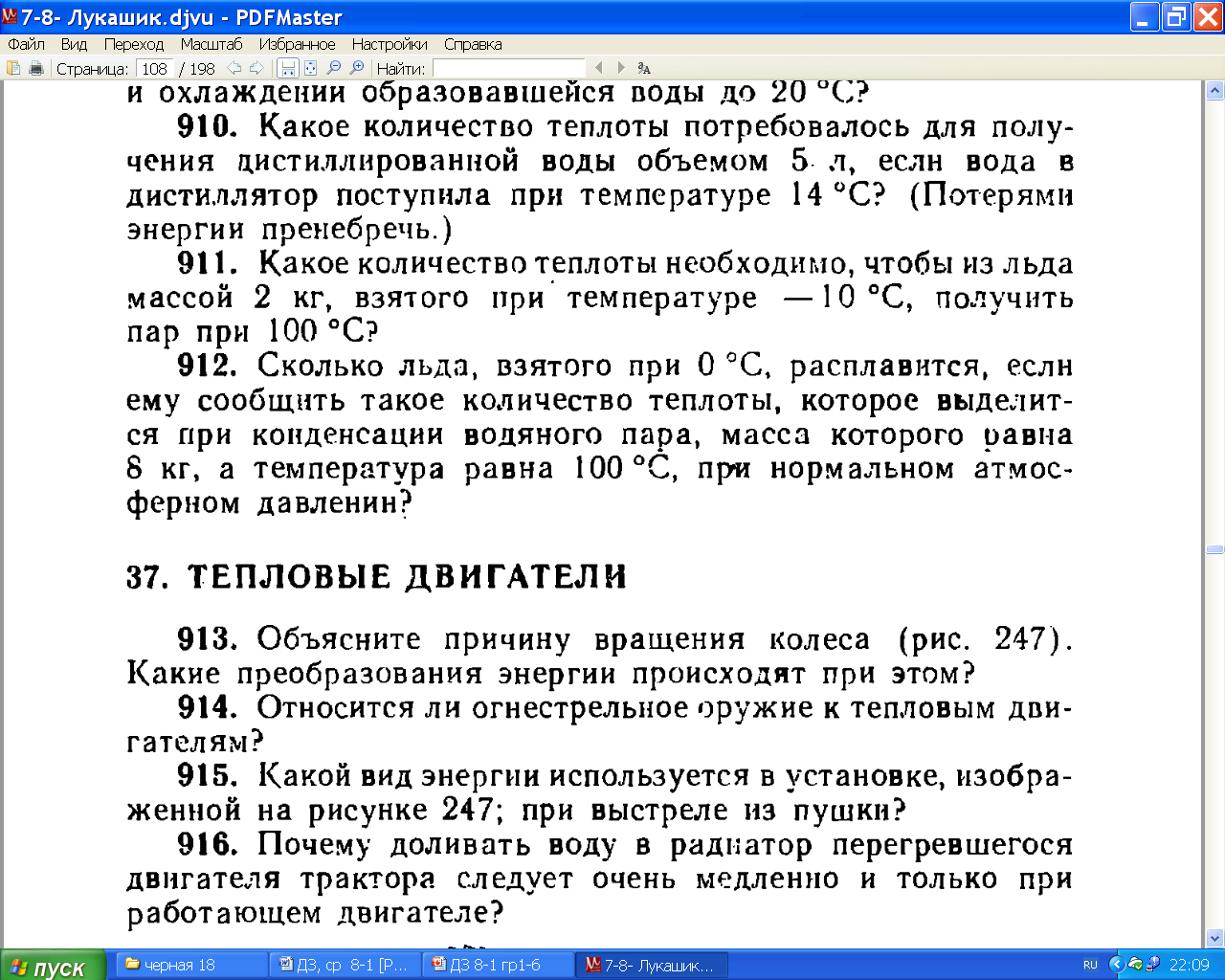 53
t0
1. При конденсации пар выделит
1000
cв=4200Дж/кг·0С
λ= 3400Дж/кг
L=2,3·106Дж/кг
mпара=
mльда-?
Qконд=Lпараm пара=
2,3·106Дж/кг·8кг
=….кДж
2. При охлаждении конденсат выделит
Qохл=сводыm пара·1000
=4200Дж/кг·0С·8кг·1000=….кДж
3. Итого 8 кг смогут отдать льду Qвыдел. =Qконд +Qохл = ….КДж
tминуты
4. По условию энергия выделенная паром при конденсации и охлаждении передаётся для плавления льда, т.е
льдом
паром
Qвыдел. = Qпоглощен.
Qвыдел. =λльда·mльда
mльда = ……..кг
…… = 3400Дж/кг ·mльда
Ответ: 8кг стоградусного пара смогут расплавить …..кг нулевого льда .
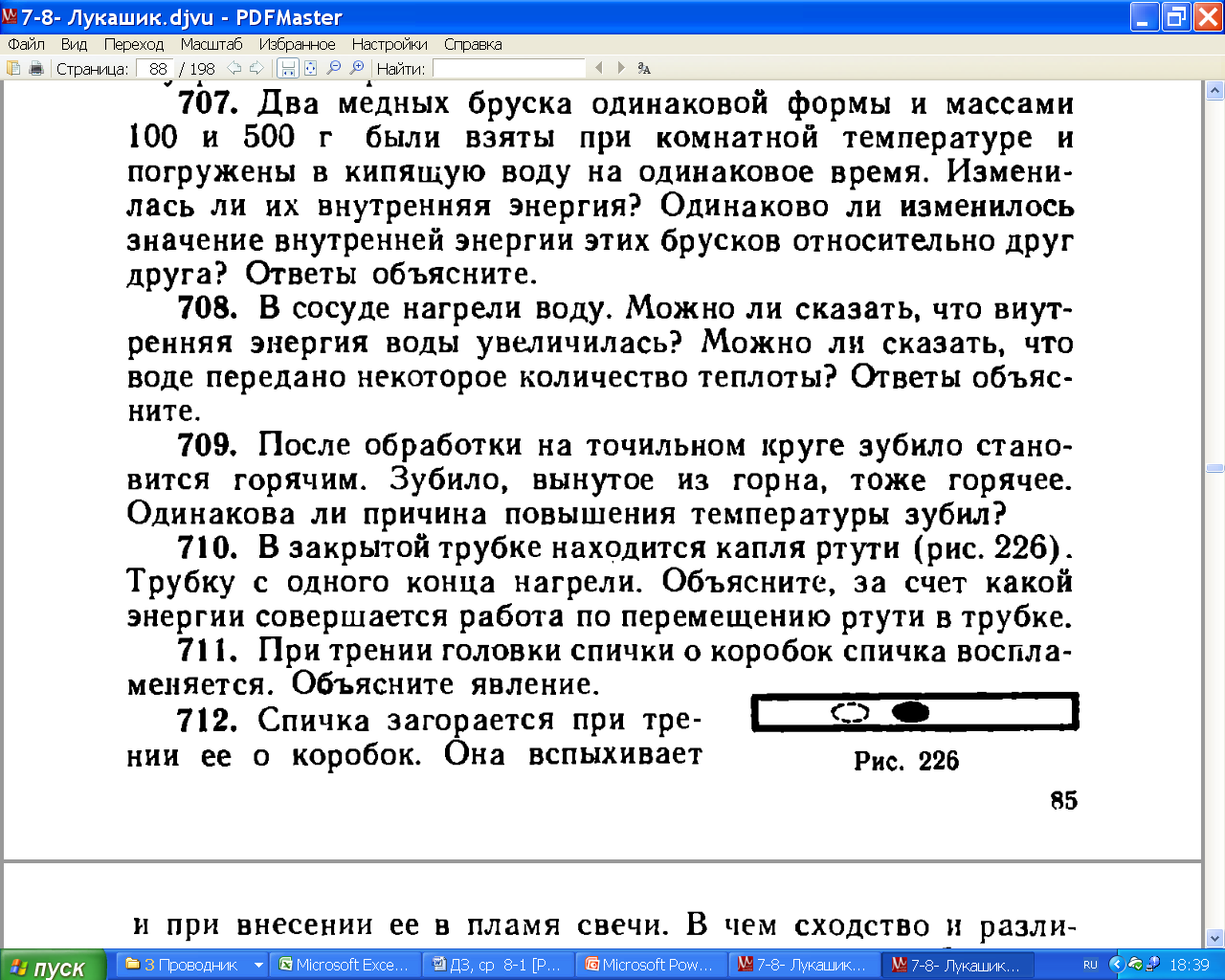 54
1.За счёт теплопередачи и конвекции внутренняя энергия воды передалась брускам. Бруски нагрелись от 200 до 600
2. В конце процесса температура воды и брусков сравнялась. (600)
3.За время теплообмена малый брусок  увеличил внутреннюю энергию на Q1=сCum1·400=  . . .  . . . . . . . . . . .= . . . . Дж, 
а большой наQ2=сCum2·400= . . .  . . . . . . . . . . .= . . . . Дж, 
Таким образом больший брусок  увеличил свою внутреннюю энергию в 5 раз больше .
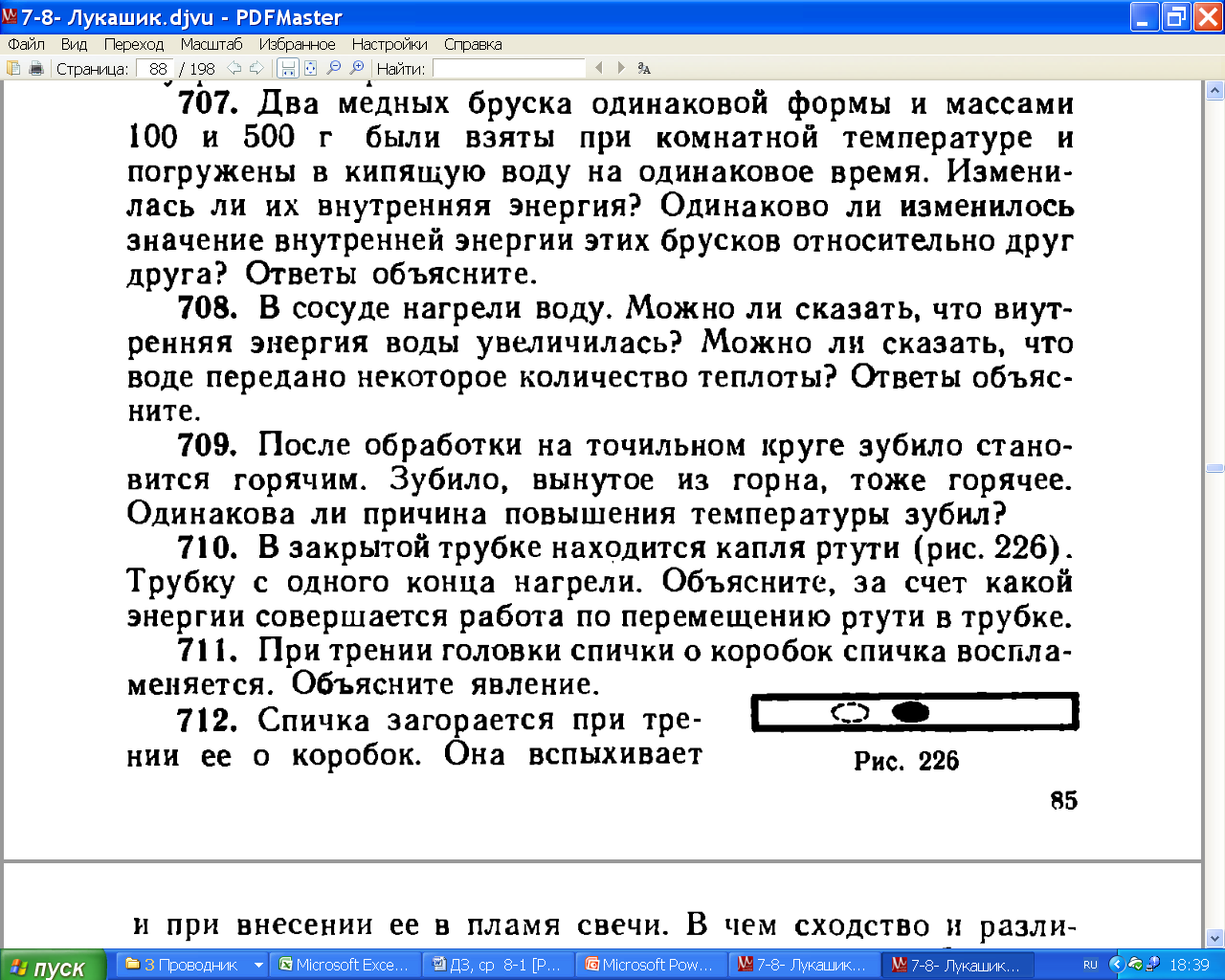 55
1.За счёт теплопередачи  газ  правого конца получил дополнительную внутреннюю энергию. 
Молекулы справа от капли стали двигаться быстрее.
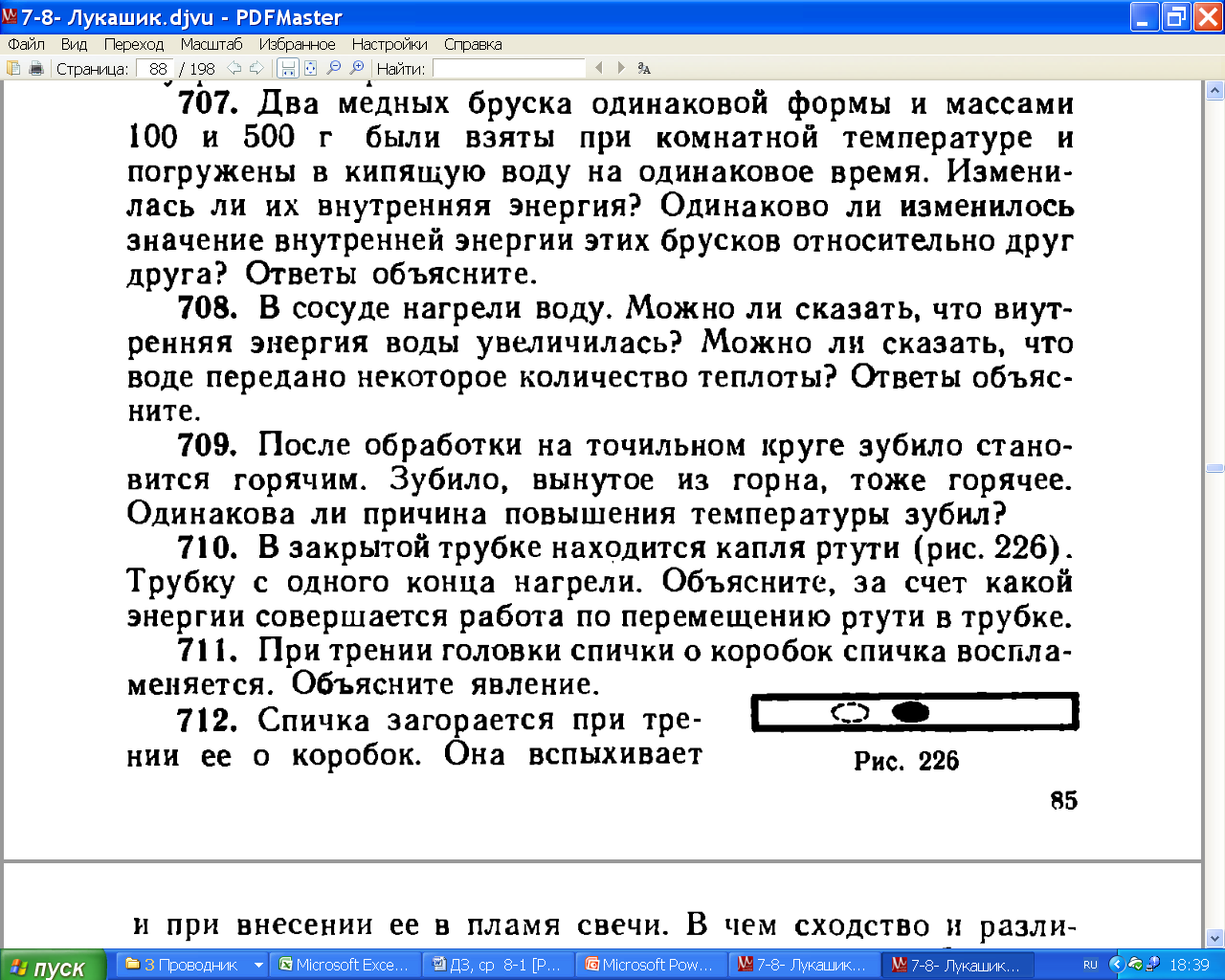 1.За счёт этой энергии газ справа совершил работу по перемещении A=Fs капли ртути. А = ΔU. Капля будет перемещаться пока давления справа и слева не сравняются.
Как внутреннюю энергию превратить в механическую?
Что общего у паровоза, 
 грузовика и 
пушки?
Физика 8
Тема №5
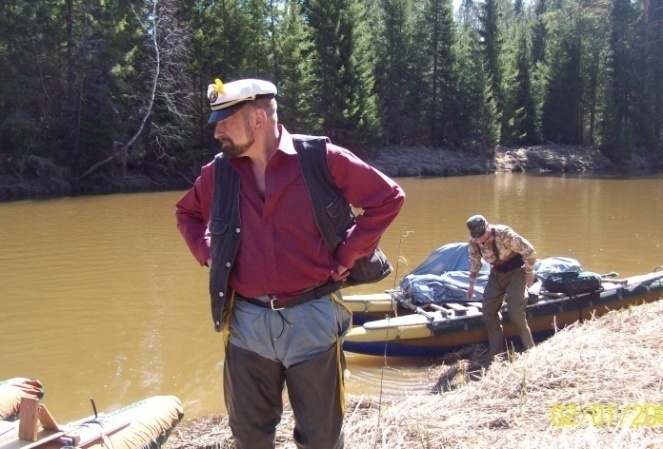 Тепловые
двигатели
Физика от физика.  Стр. 10
пар пробку…
работа  газа.
A
=
A=
Fs cos =
Q1
(hк-hн) =
= pS
hк
Кпоршня
= p (Vк–Vн) =
hн
pV
A=
S
Uгаза
Q1
1. Всасывание
2. Сжатие… ИСКРА
3. РАБОЧИЙ  ХОД !!!
4.Выхлоп…
4-х цилиндровый…
коленчатый вал…
Охлаждение…
стартёр…
1. Всасывание
2. Сжатие… ИСКРА
3. РАБОЧИЙ  ХОД !!!
4.Выхлоп…
загрязнение
- тепловое
- пылевое
токсичн. газы
авто… само… ракеты,   ГРЭС…
- шумовое
- электромагнитное
Тепловой двигатель – это устройство, которое преобразовывает внутреннюю энергию в кинетическую энергию. 
Такты ДВС    1.                           2.
                          3.                           4.
Применение ДВС: 
Виды загрязнения тепловыми двигателями
1.
2.
3.
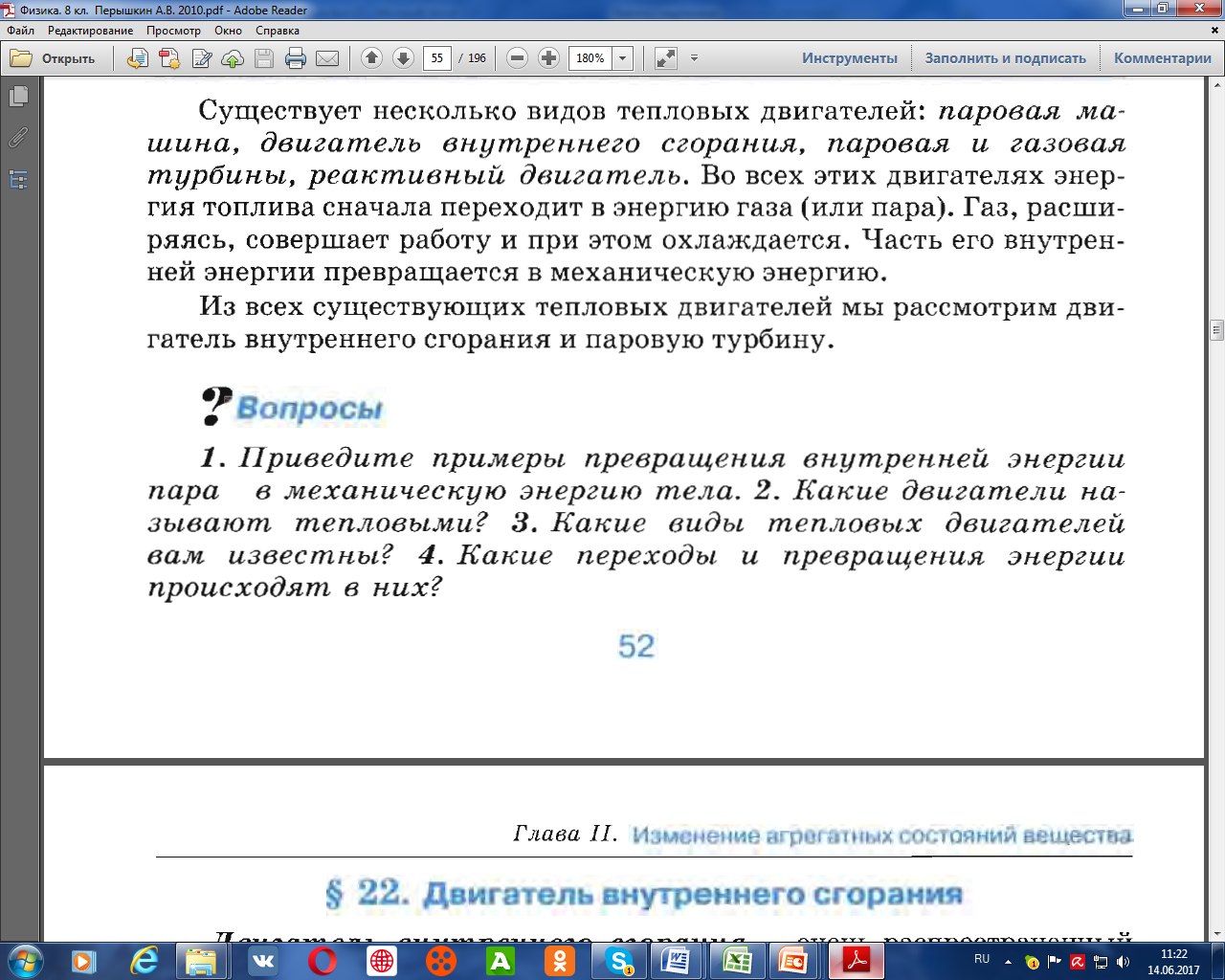 Тепловой двигатель – это устройство, которое преобразовывает внутреннюю энергию в кинетическую энергию. 
Такты ДВС    1.                           2.
                          3.                           4.
Применение ДВС: 
Виды загрязнения тепловыми двигателями
1.
2.
3.
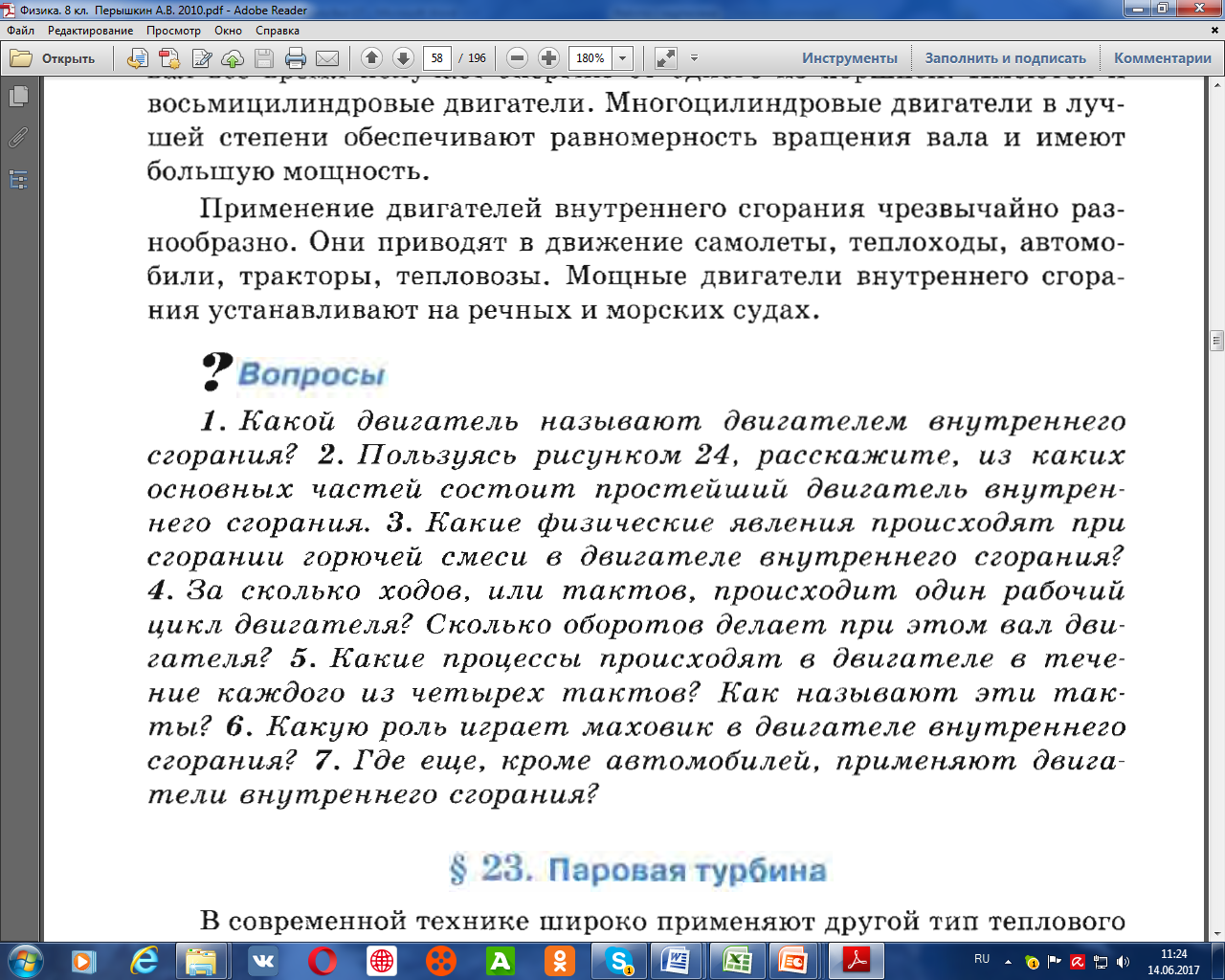 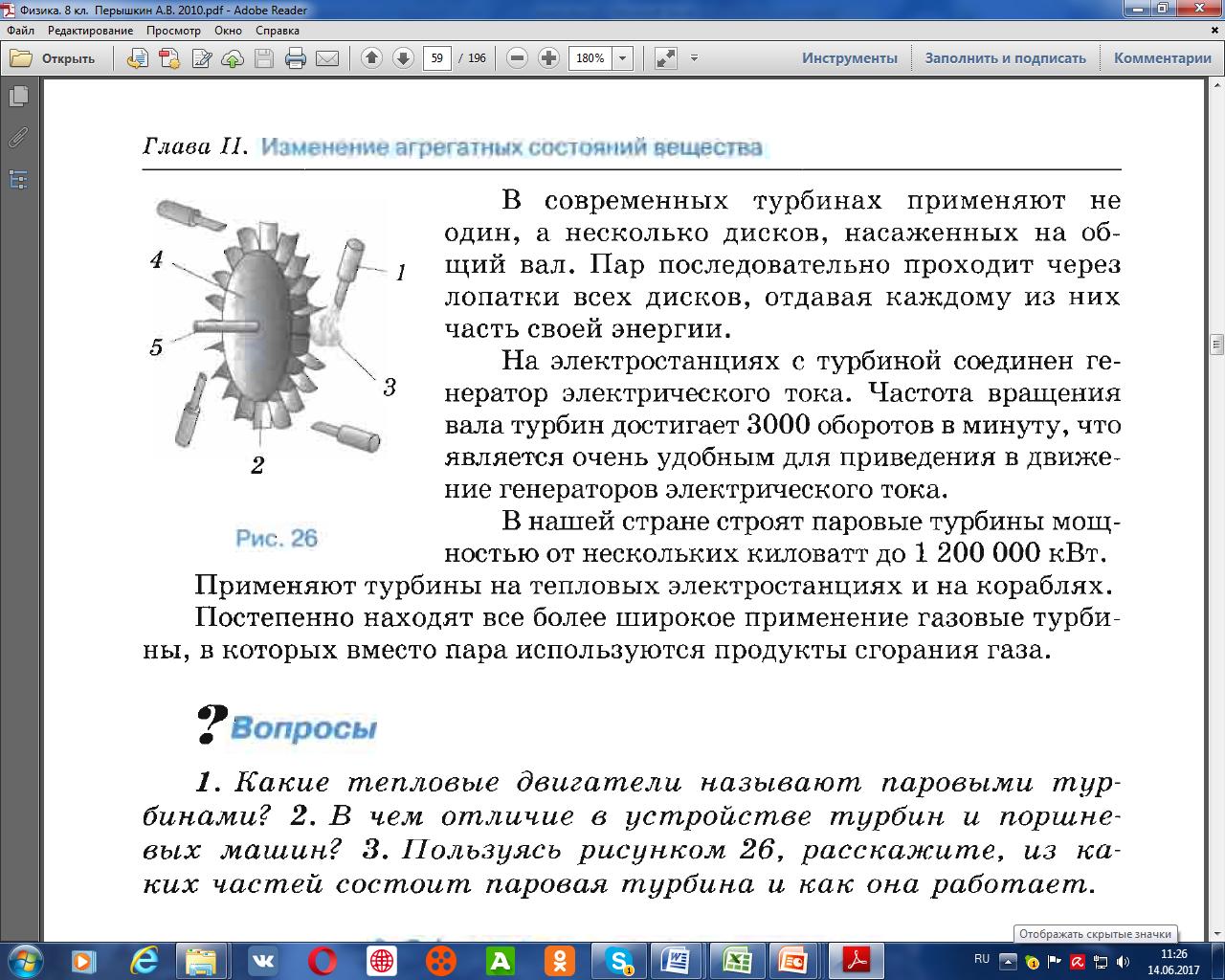